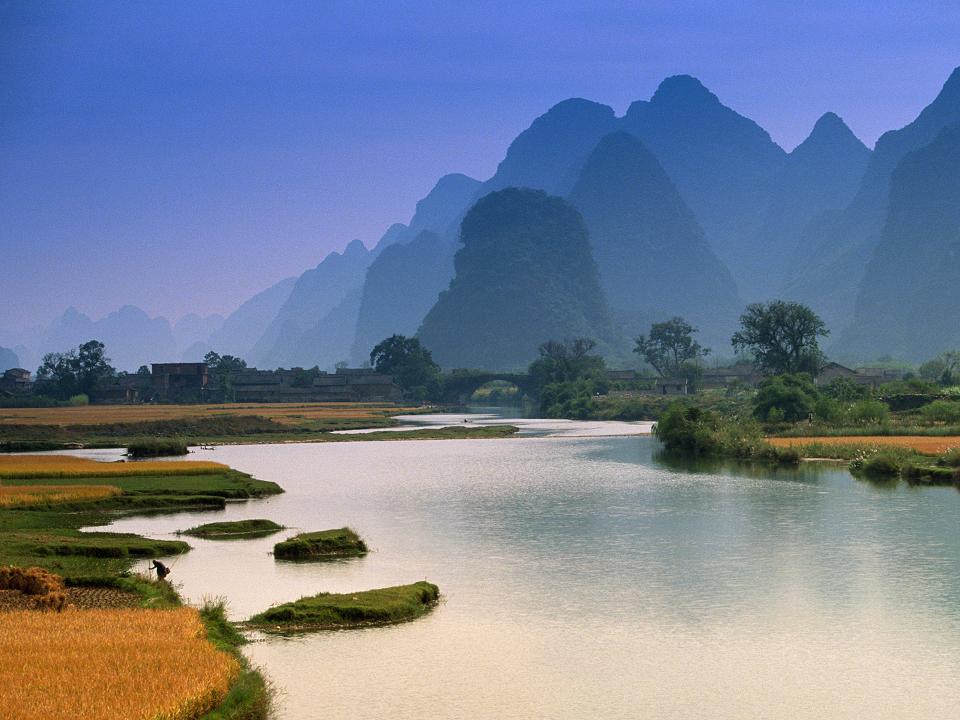 What A Wonderful World
by Louis Armstrong and Kenny G

show runs on its own.
Press enter  
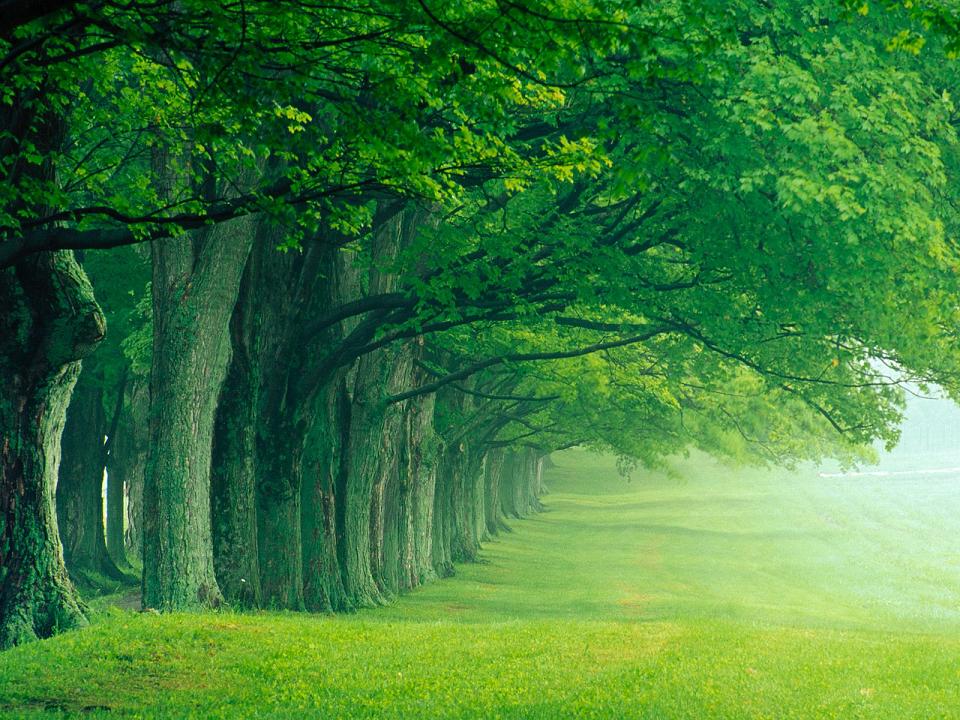 I see trees of green,
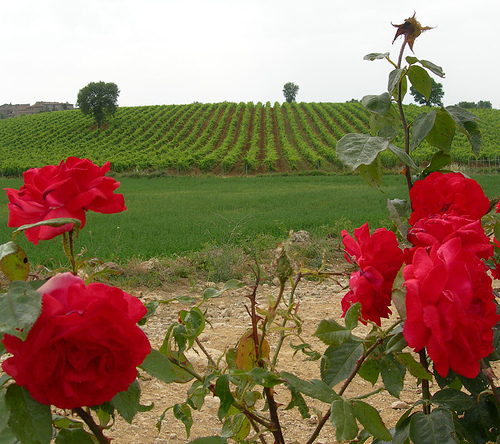 red roses too
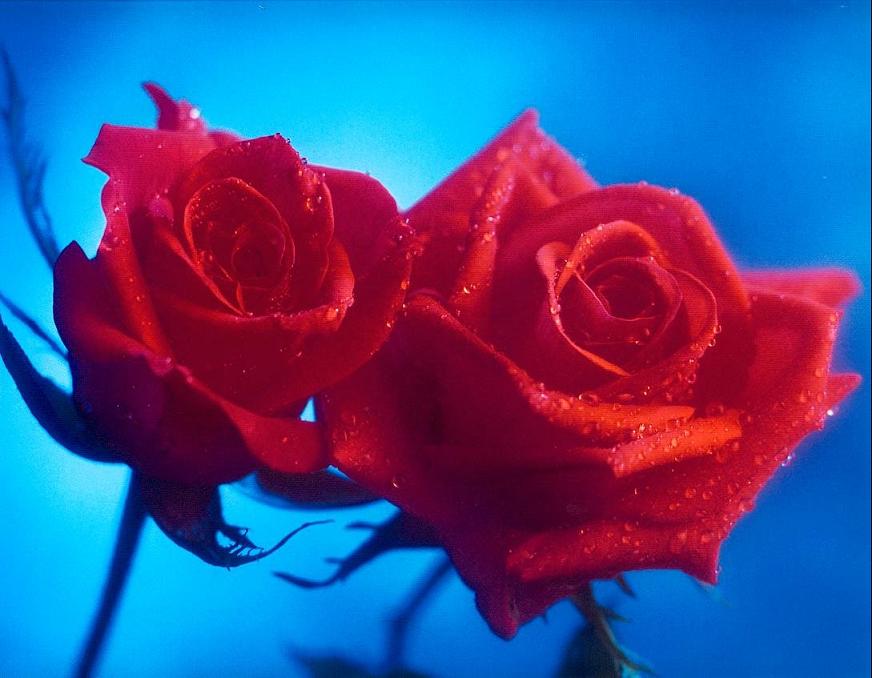 I see them bloom, for me and you
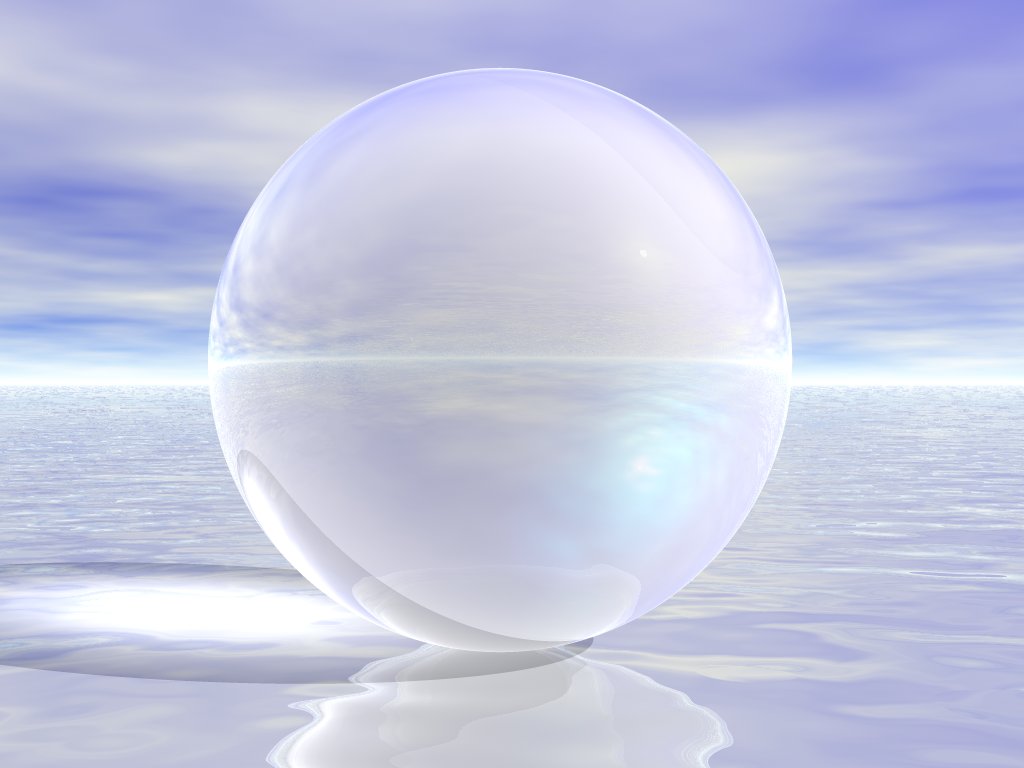 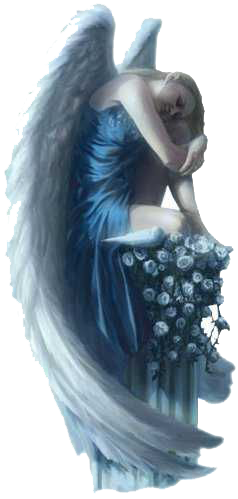 And I think to myself…
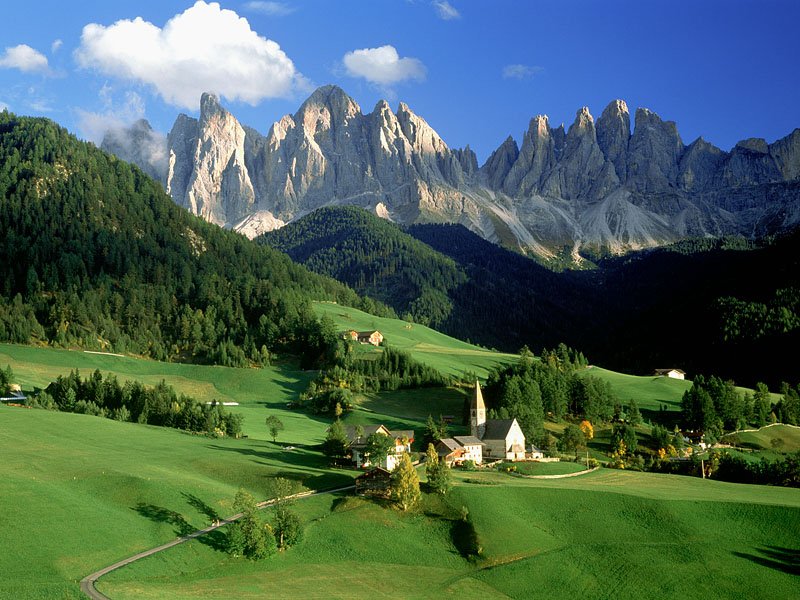 what a wonderful world
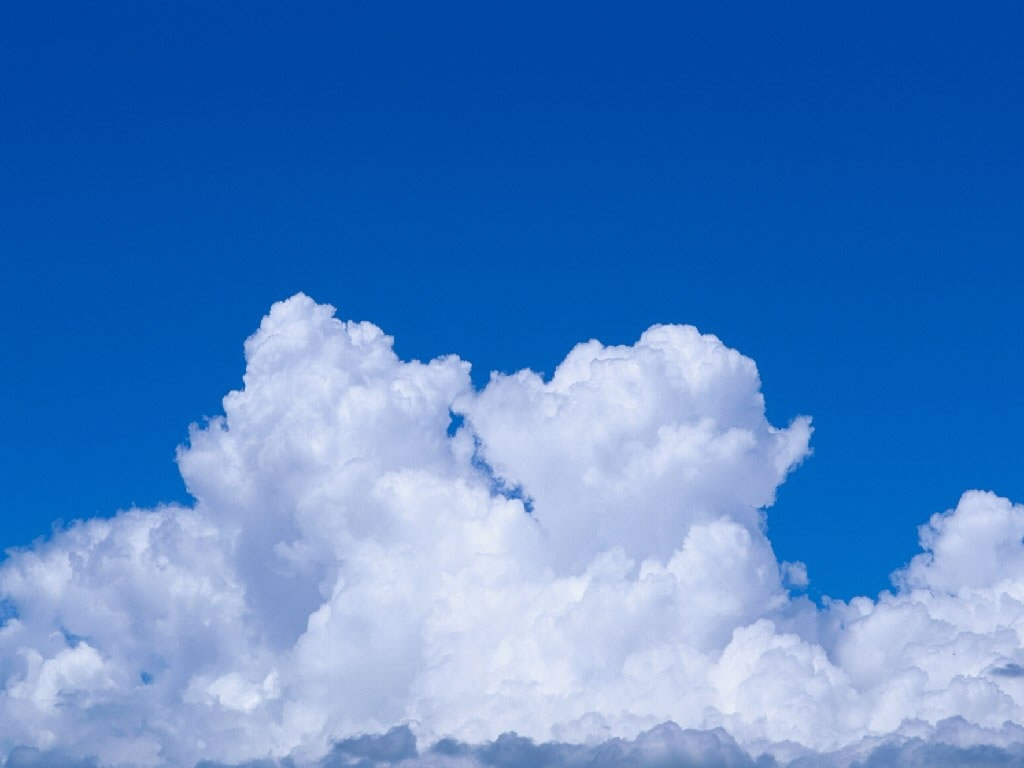 I see skies of blue
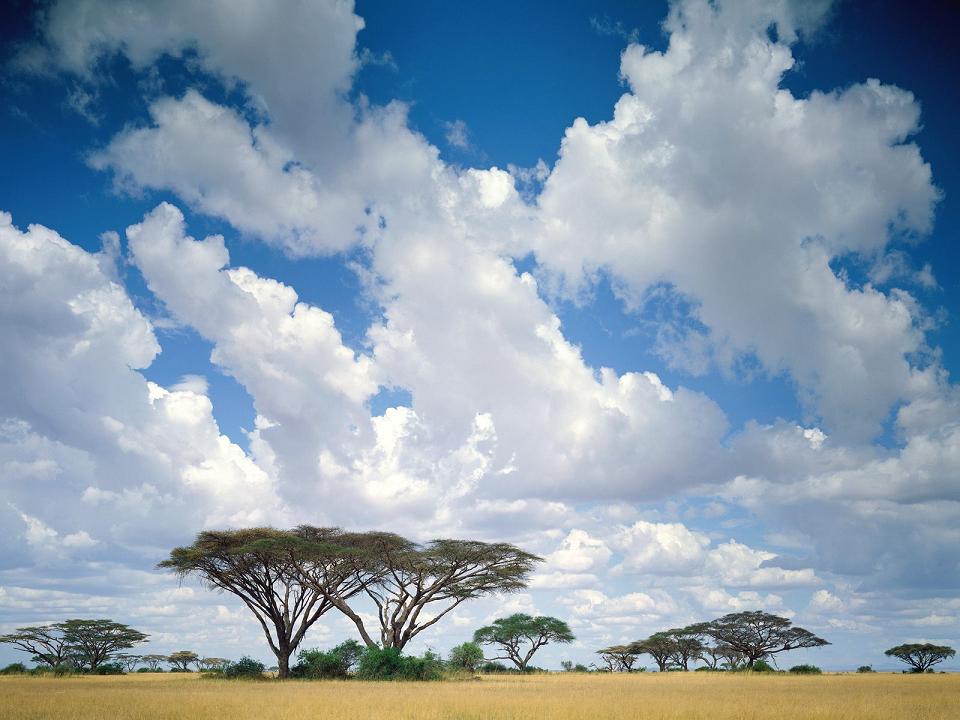 and clouds of white
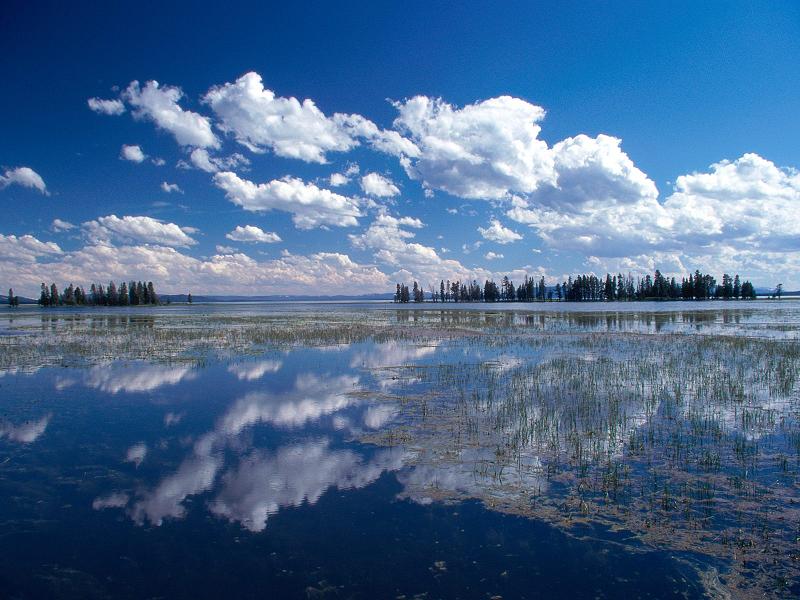 The bright blessed day,
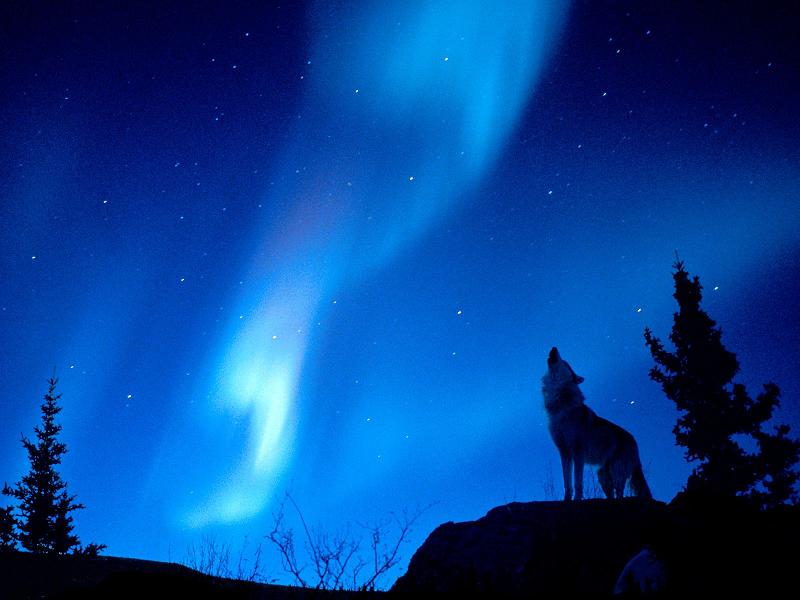 the dark sacred night
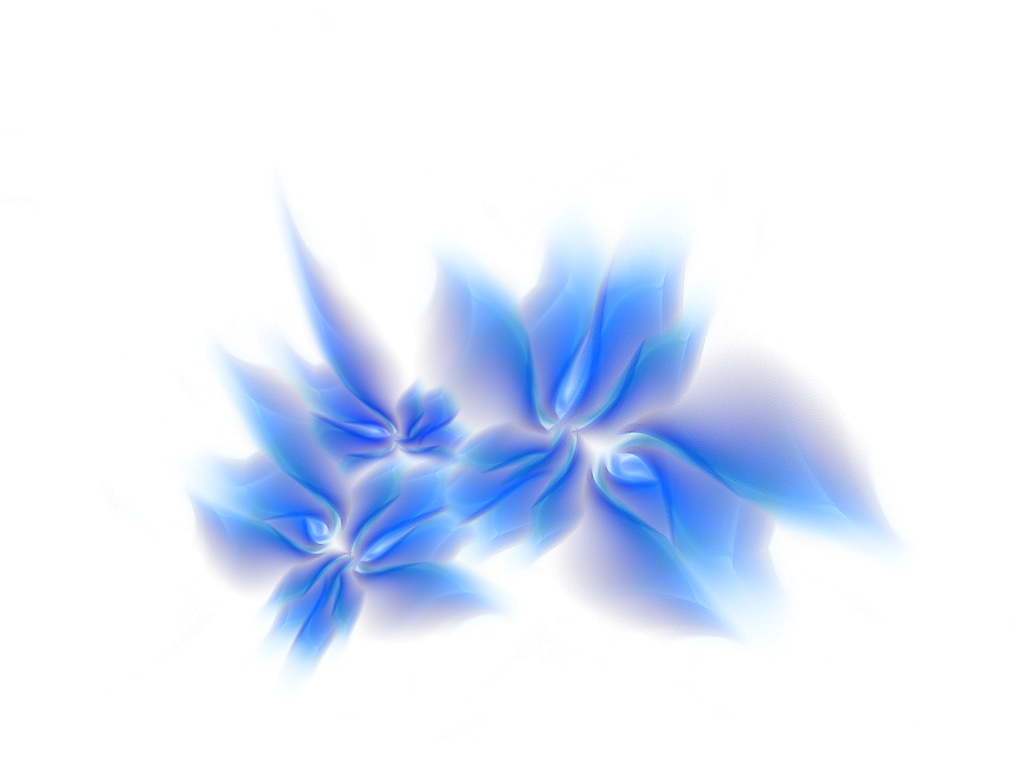 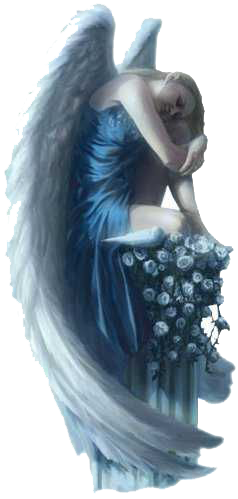 And I think to myself…
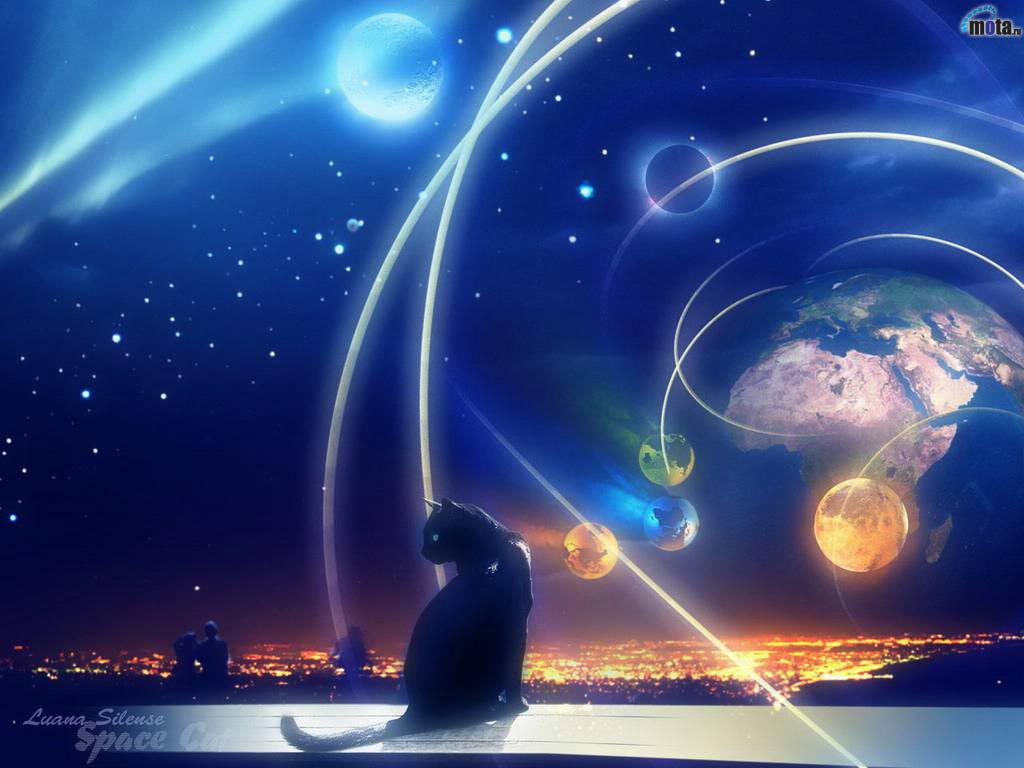 What a wonderful world
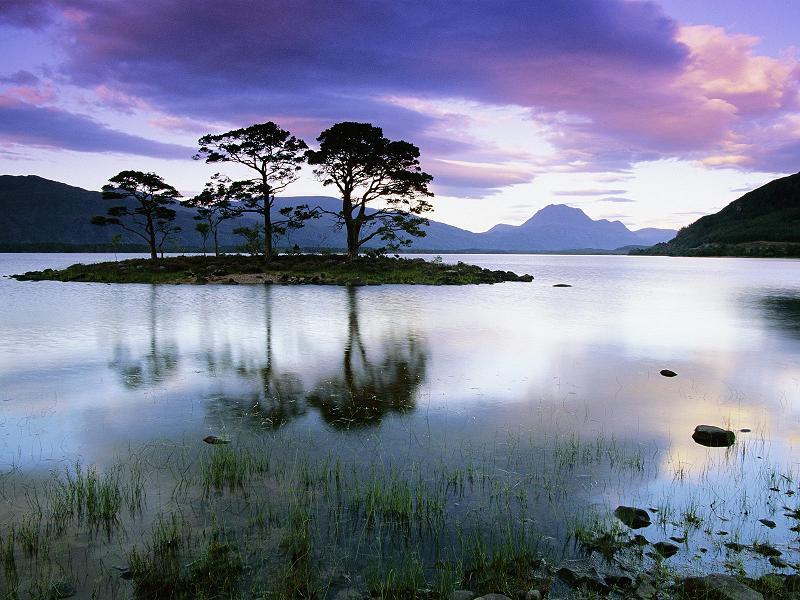 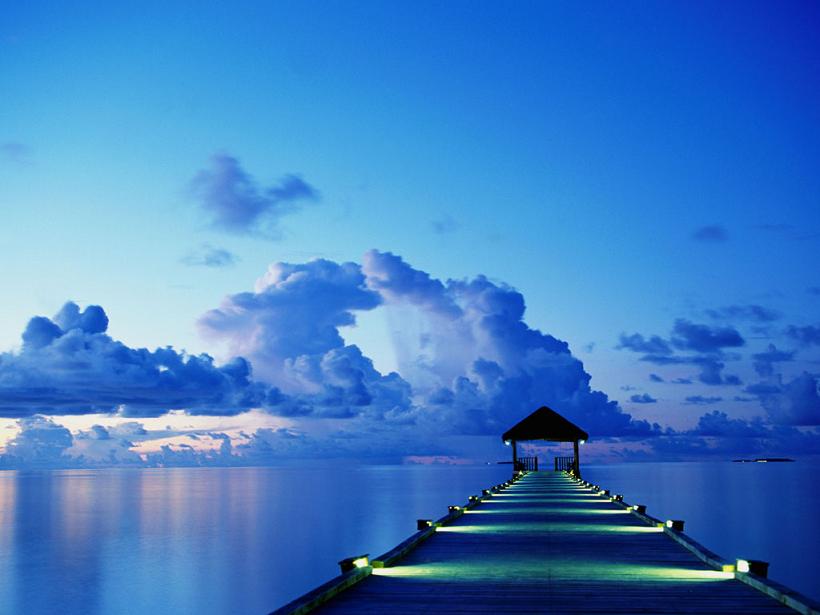 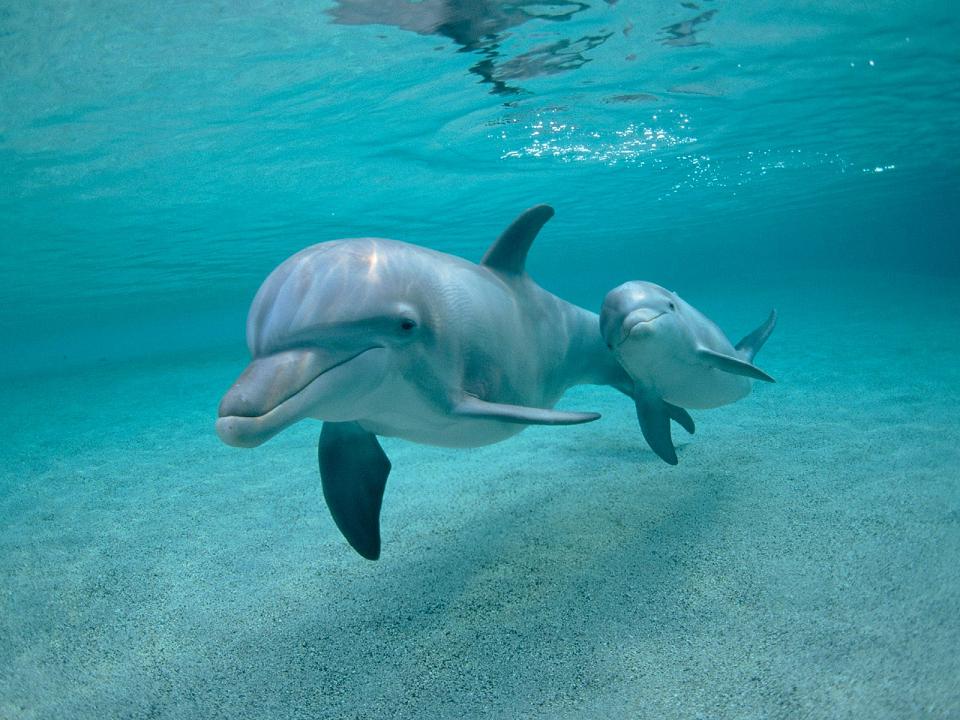 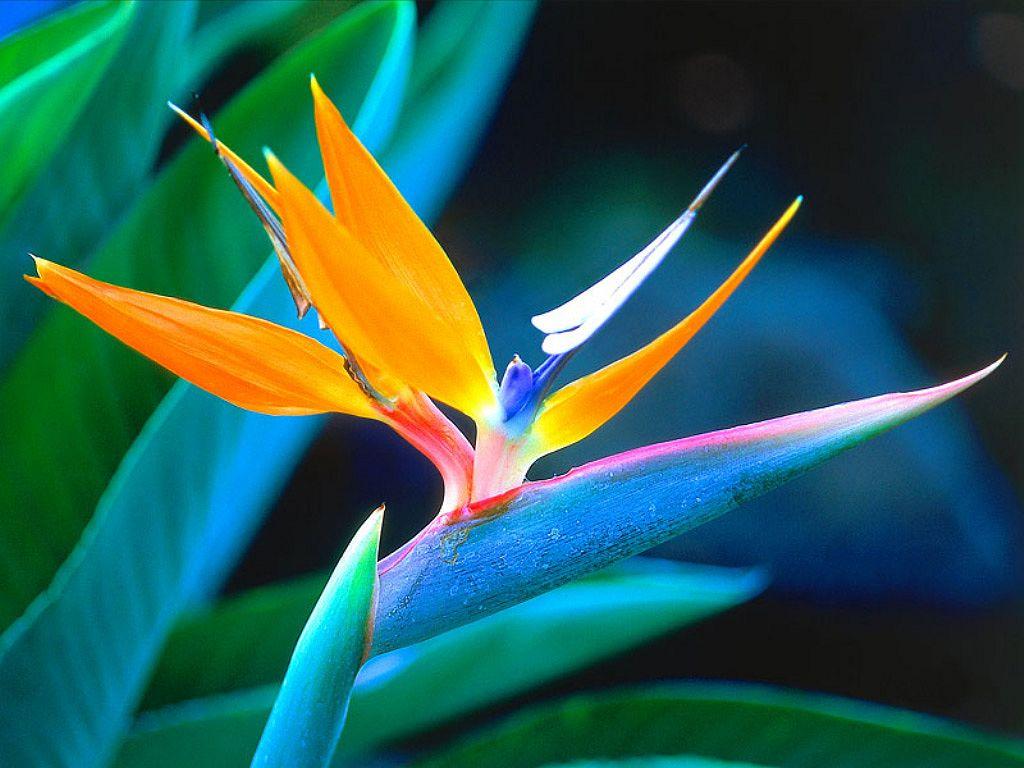 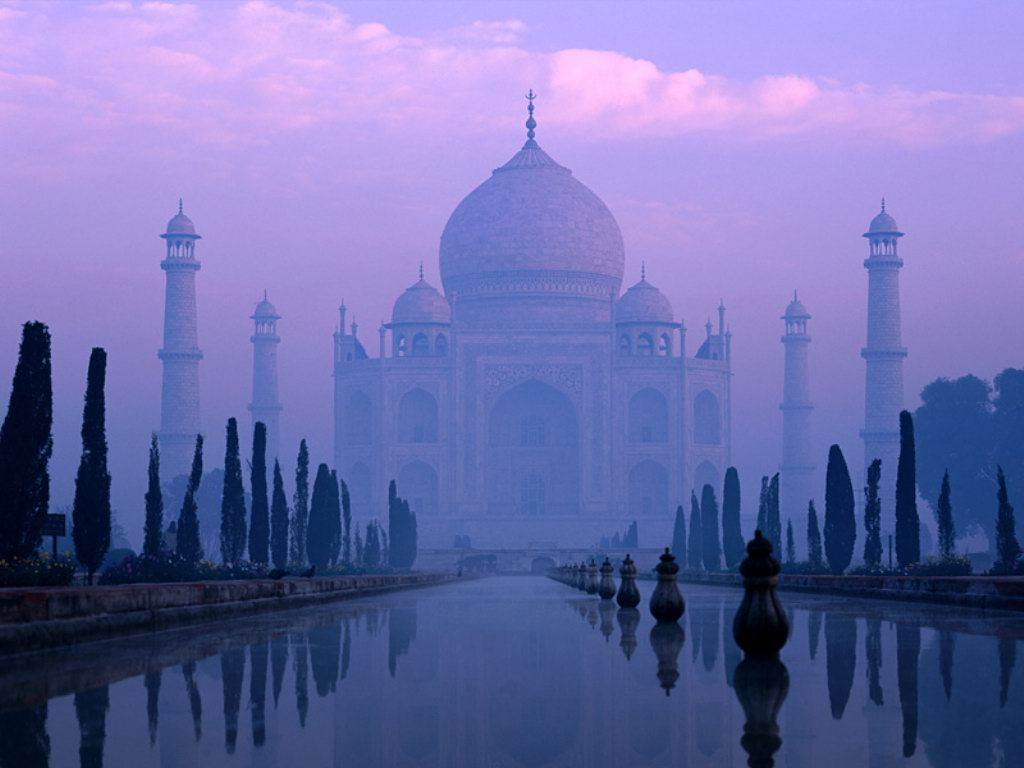 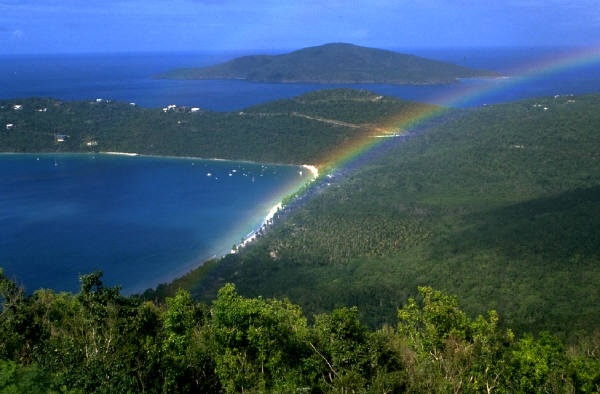 The colors of the rainbow,
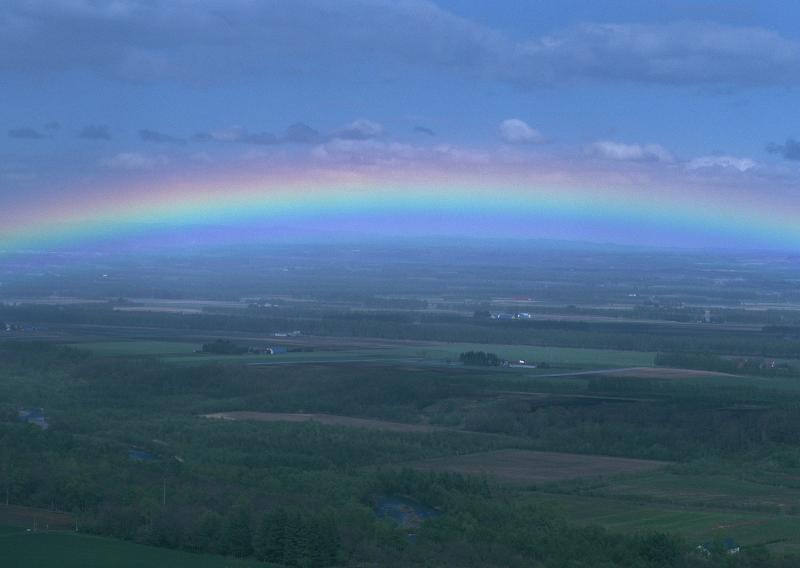 so pretty in the sky
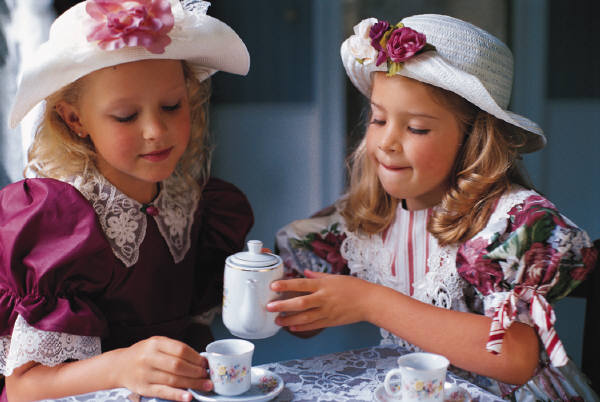 Are also on the faces
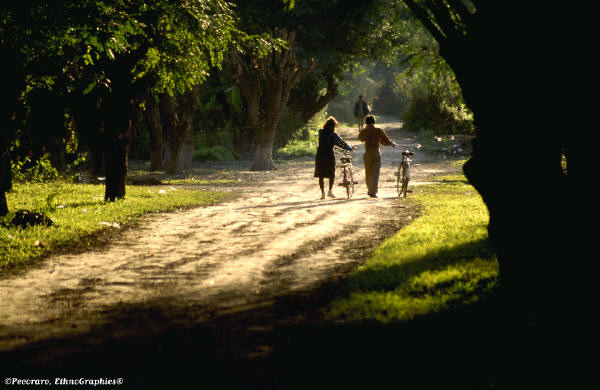 of people going by
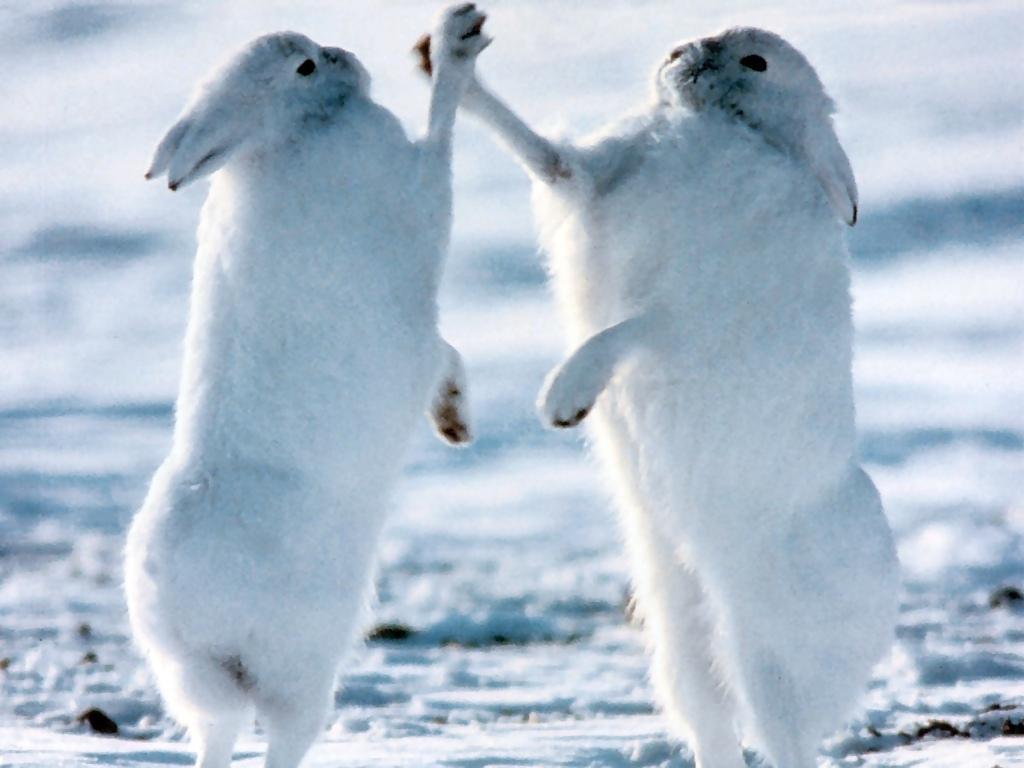 I see friends shakin' hands,
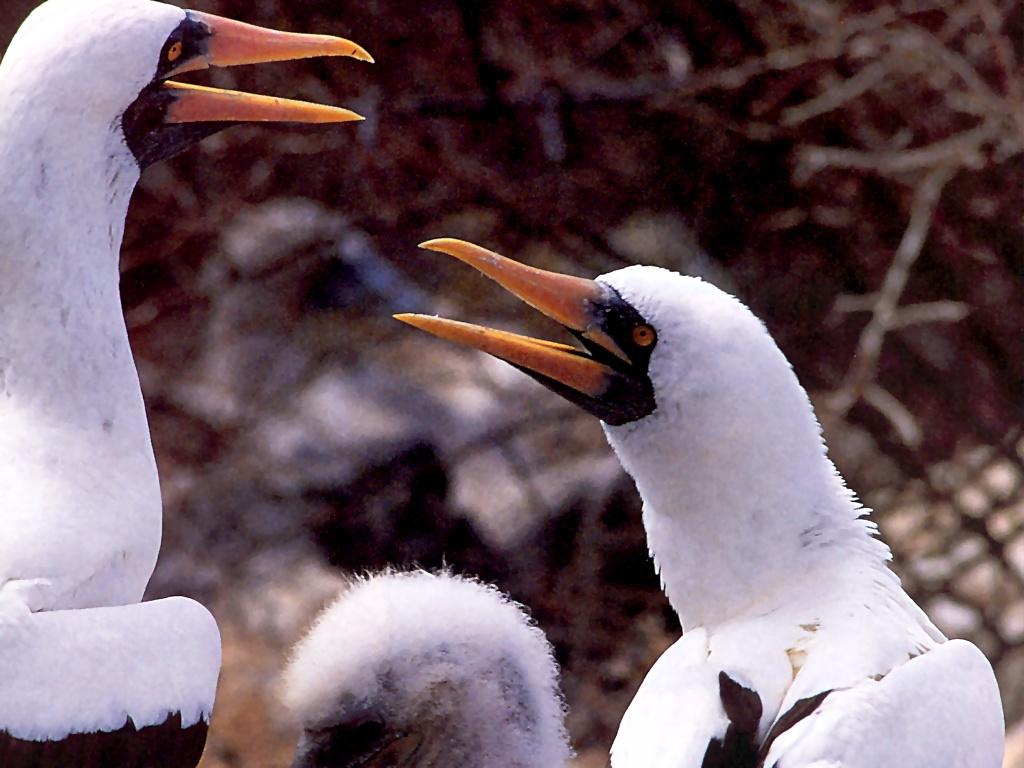 sayin' "How do you do?"
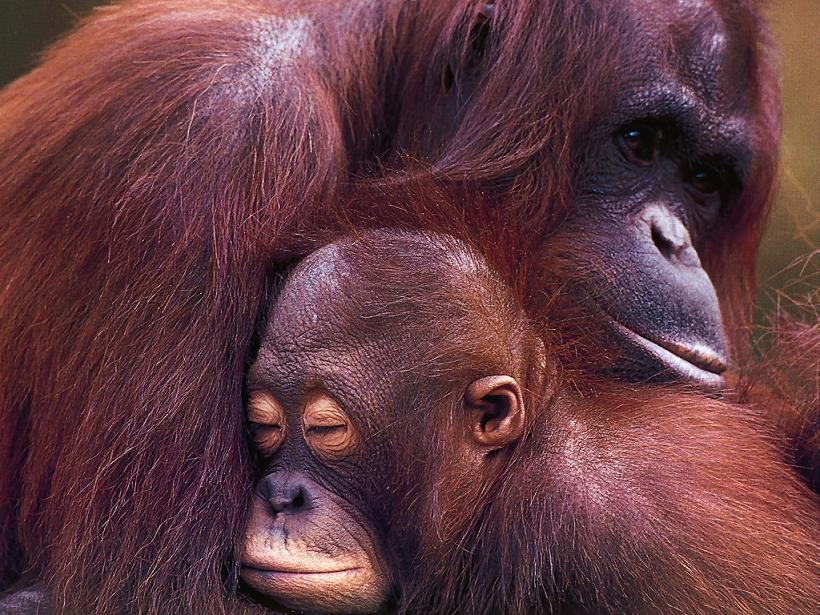 They're really saying "I love you”
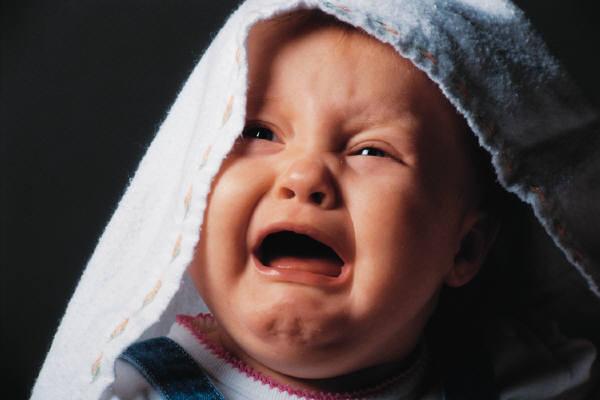 I hear babies cryin',
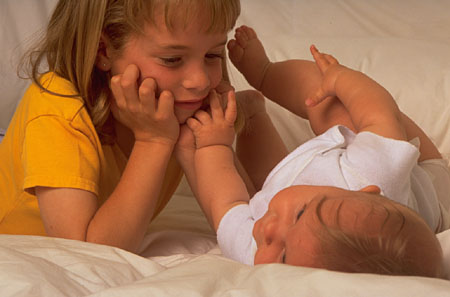 I watch them grow
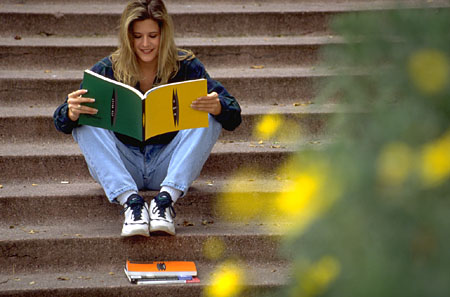 They'll learn much more
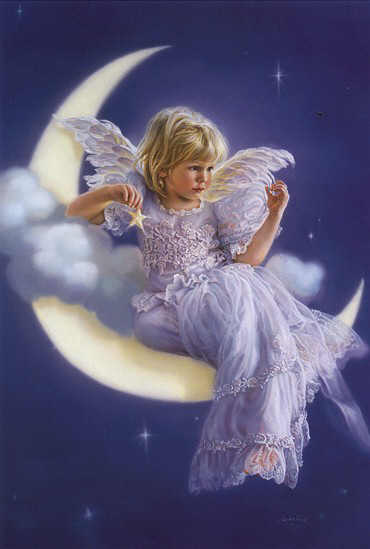 than I'll ever know
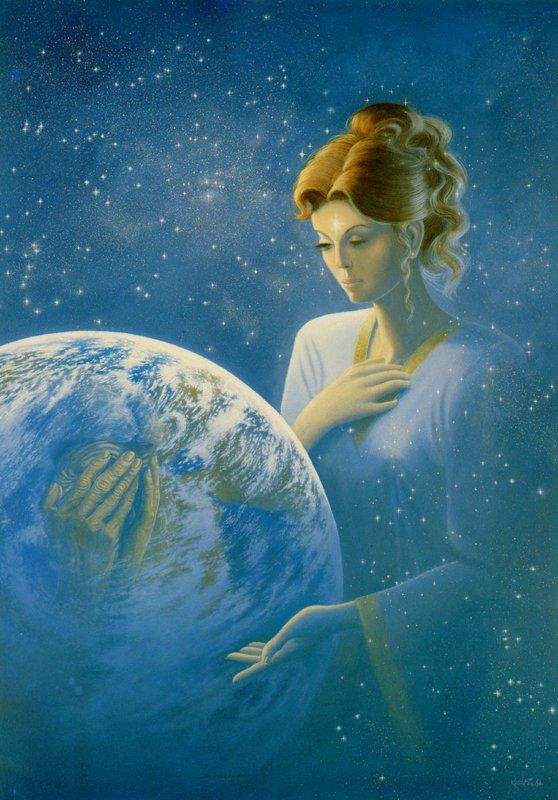 And I think to myself…
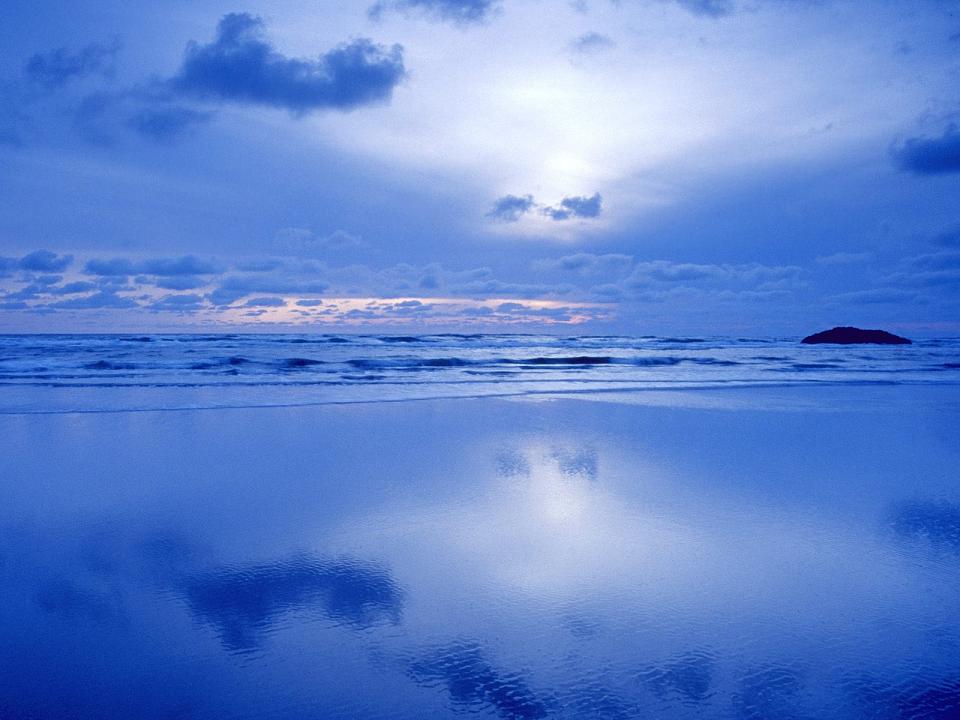 what a wonderful world.
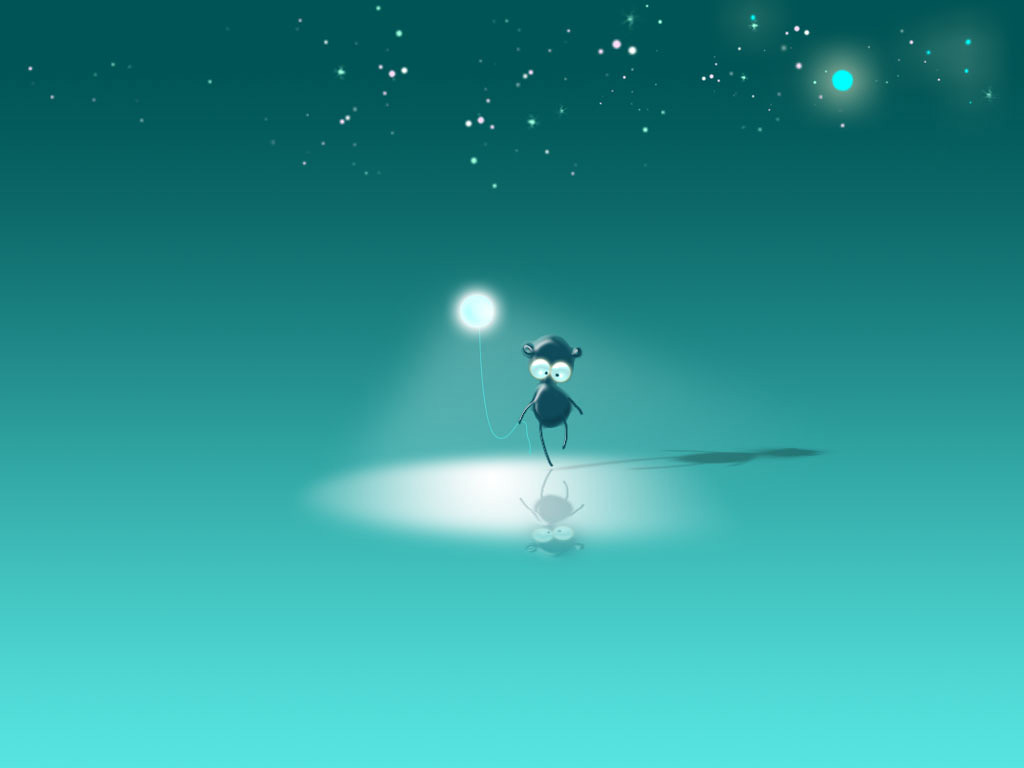 Yes, I think to myself
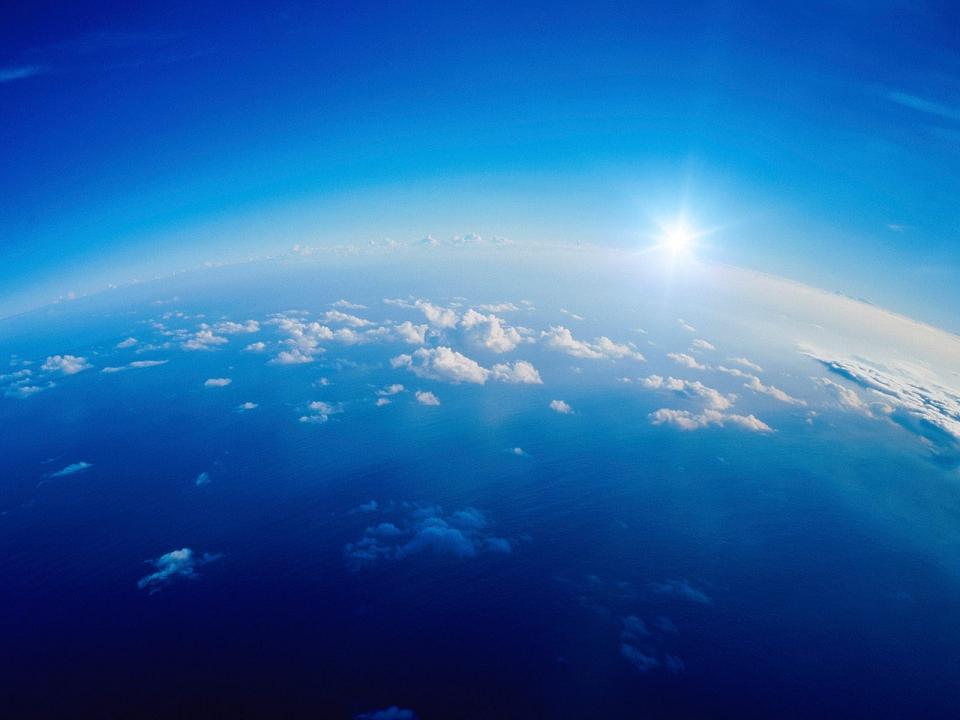 what a wonderful world.
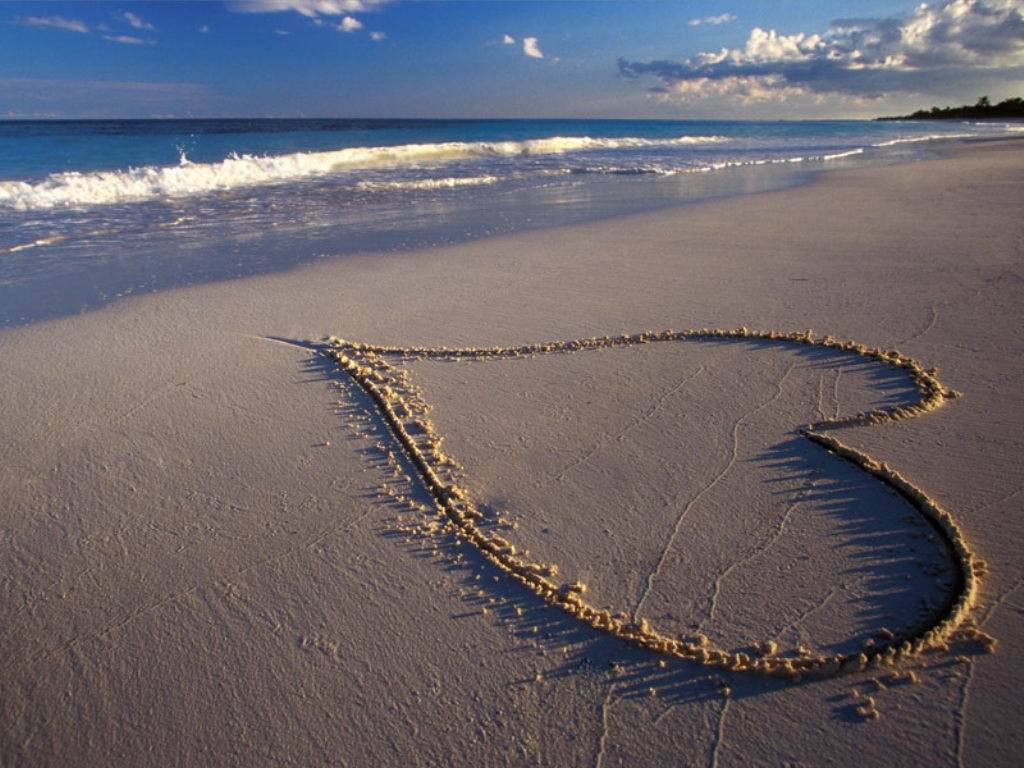 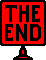 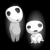 t@o